Любимые места нашего города  Екатеринбурга
Подготовительная группа №5
Музей  кукол и детской книги
Азов -гора
Семья Савенковых
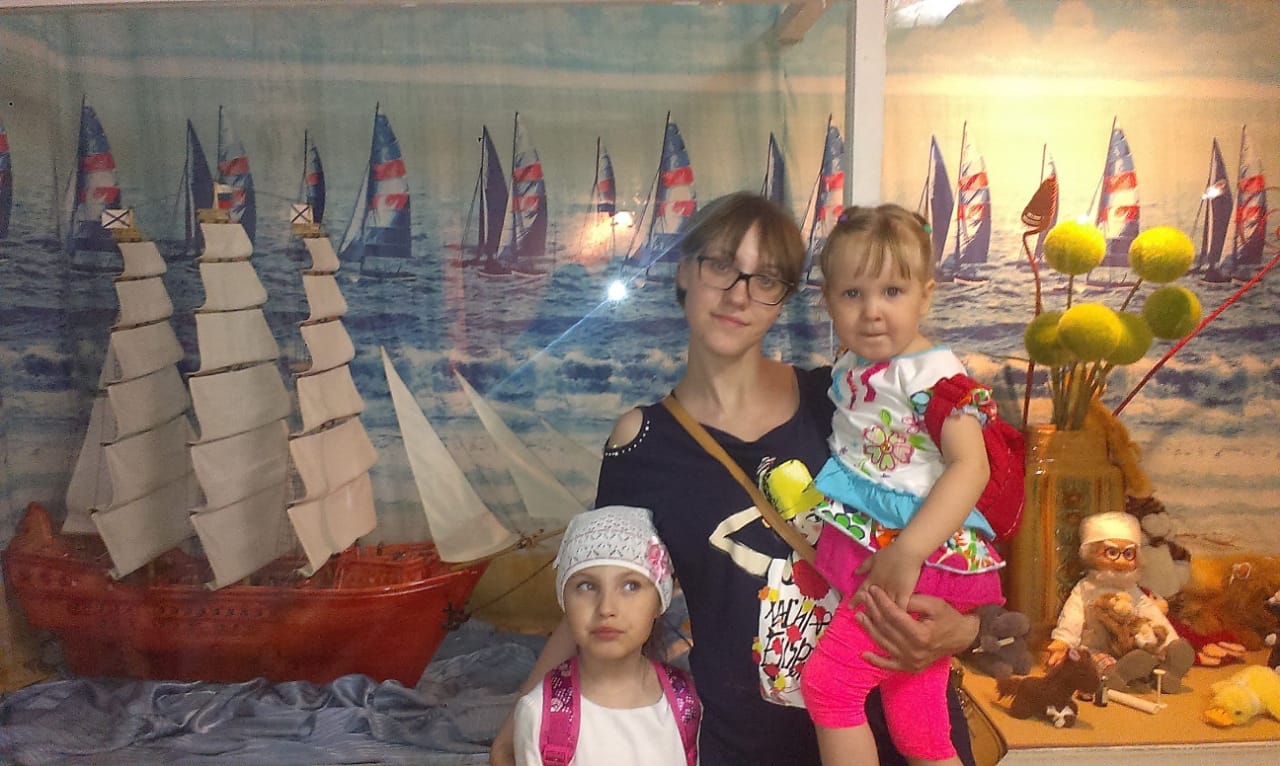 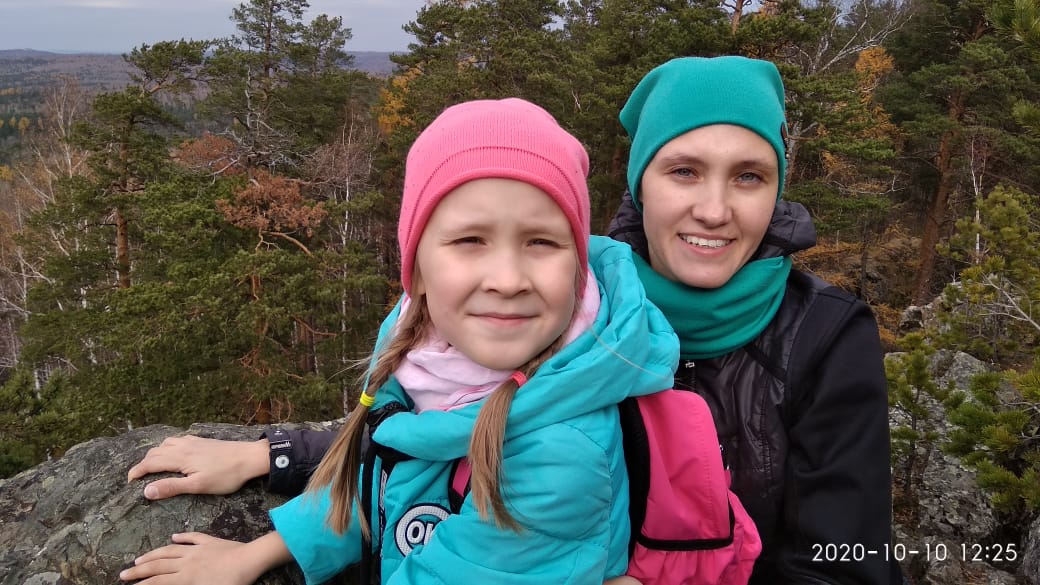 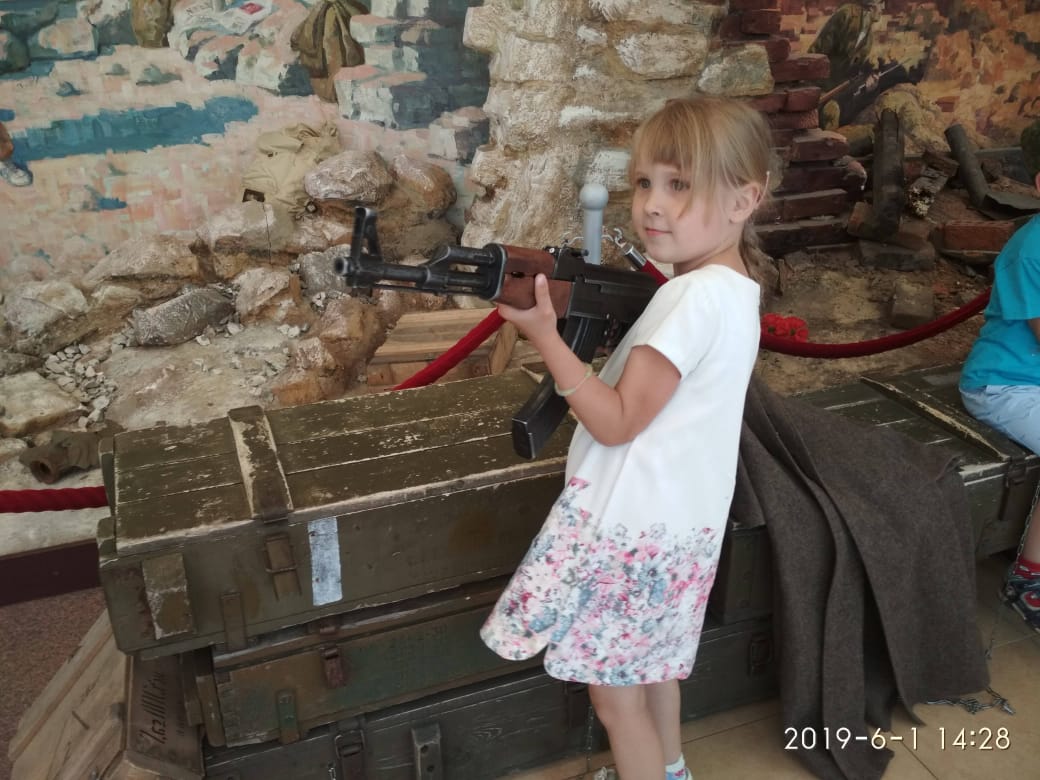 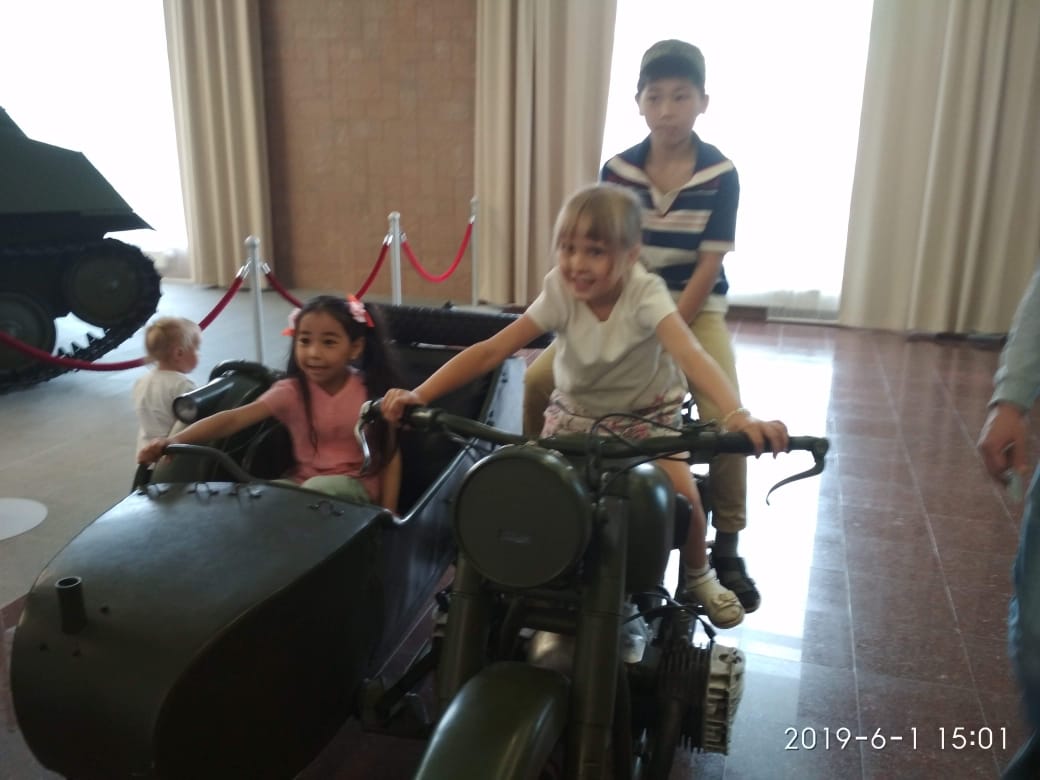 Музей военной техники
ТРЦ   Радуга парк
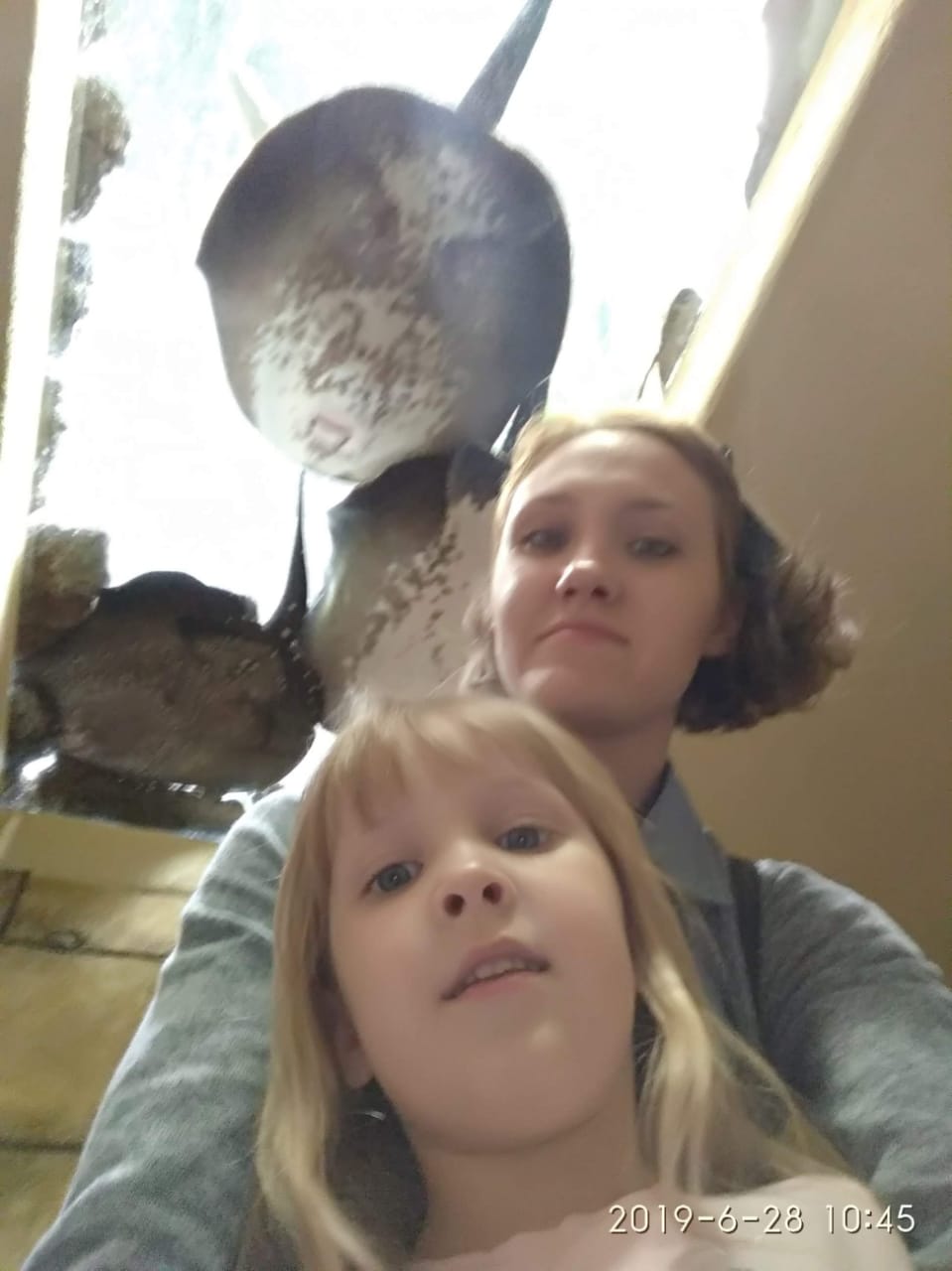 ОКЕАНАРИУМ
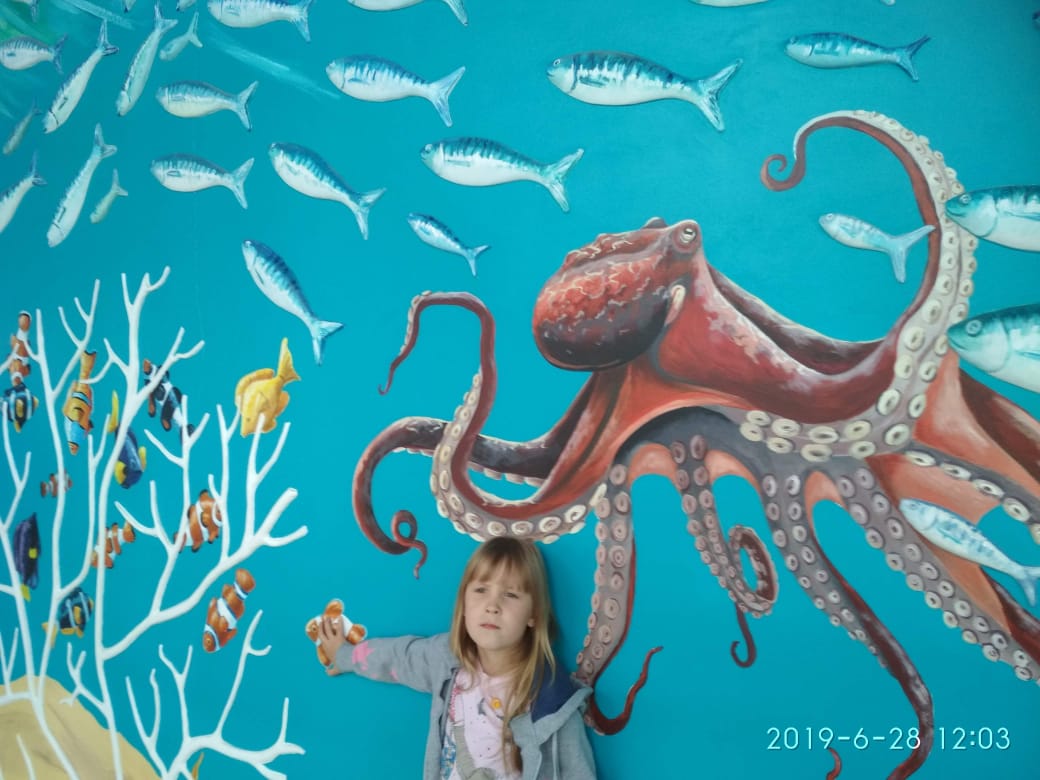 Семья  Винокуровых
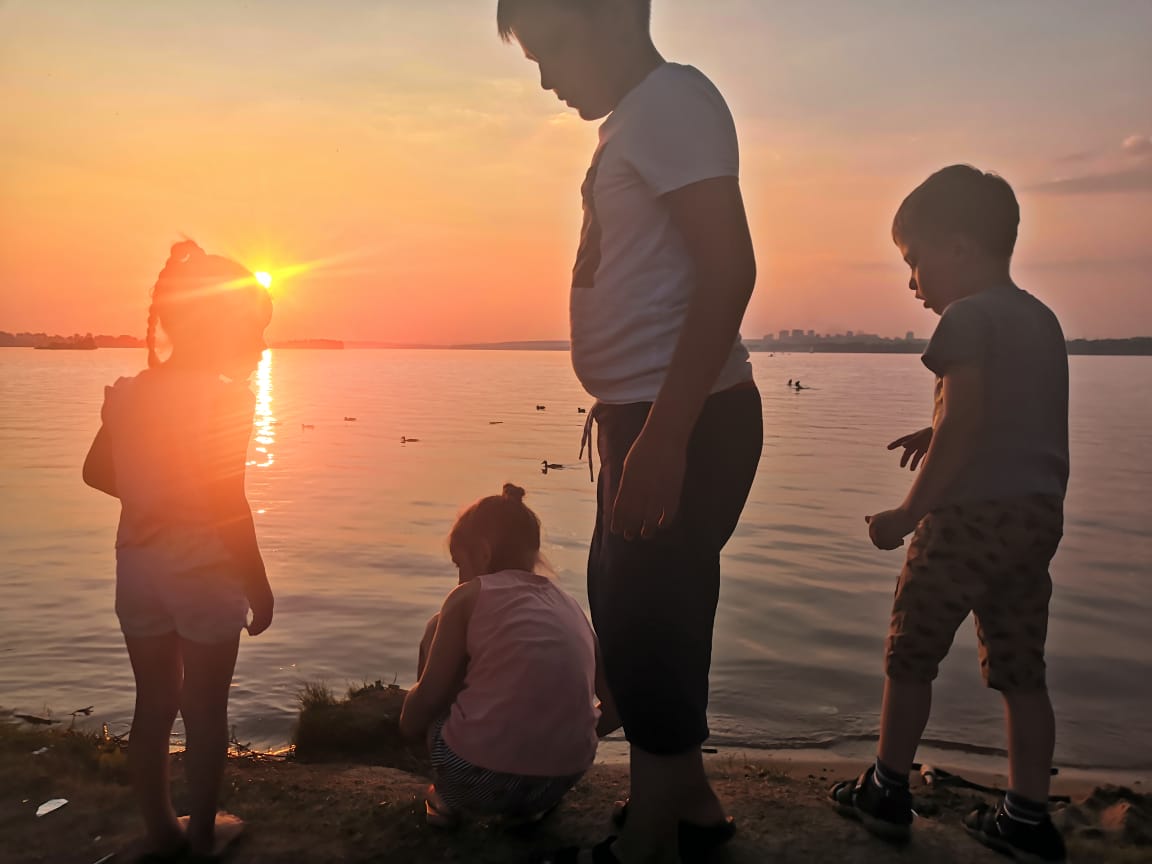 Аллея на улице  Татищева
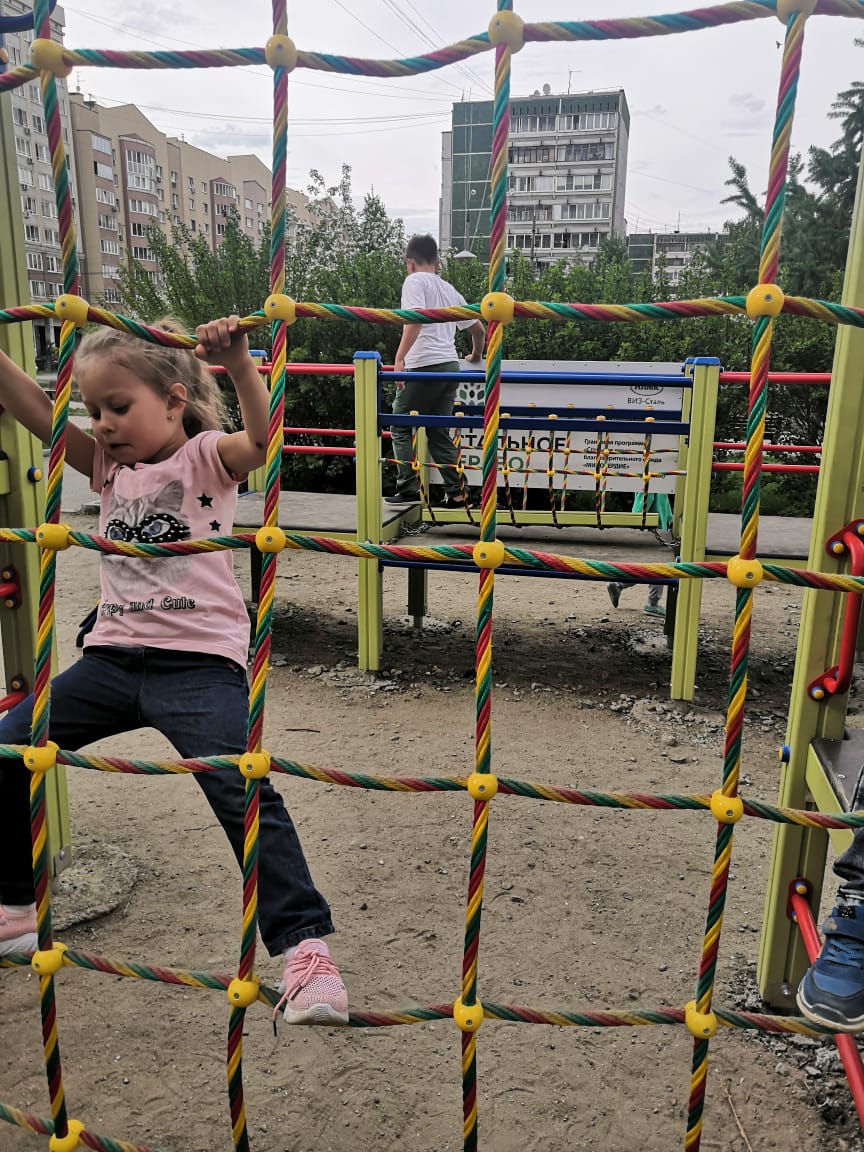 Верх-Исетский   пруд
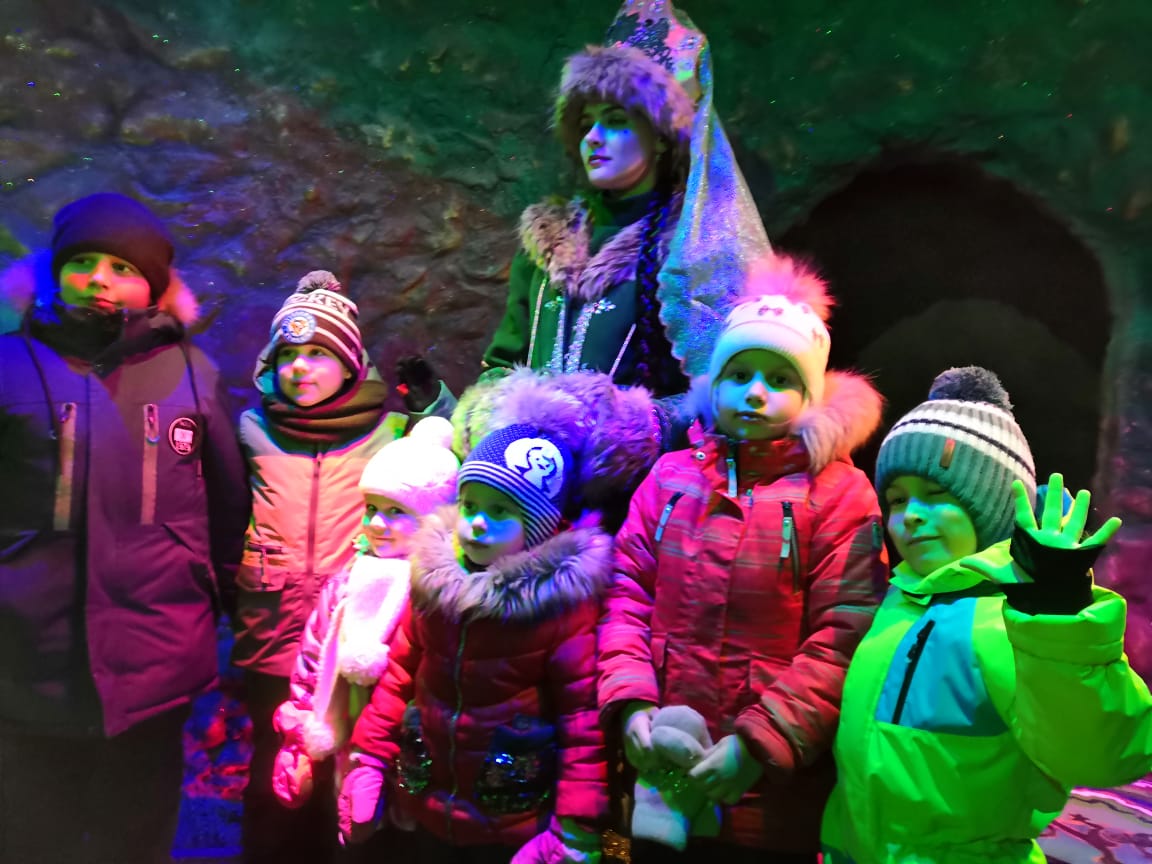 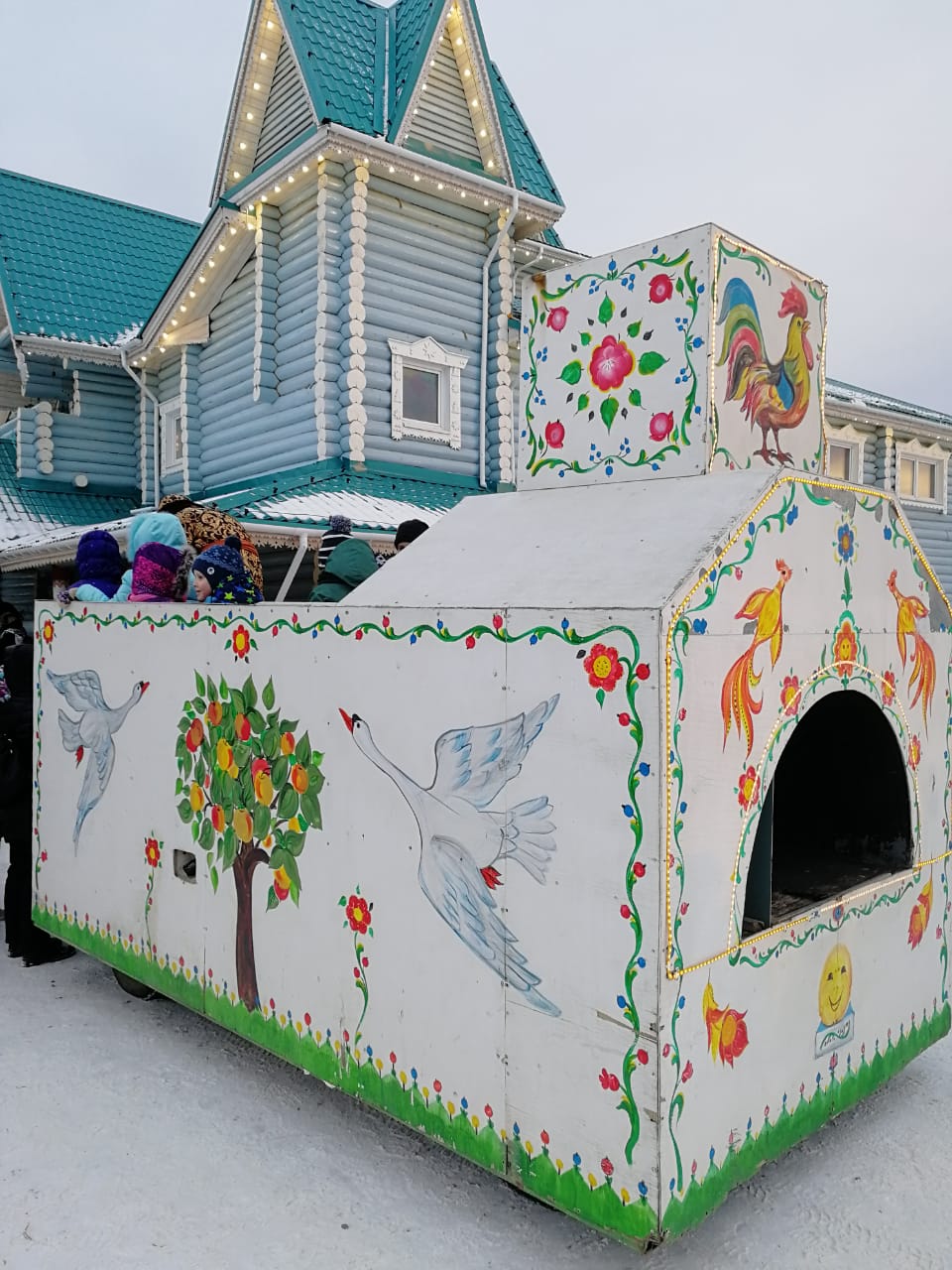 Парк  Сказов
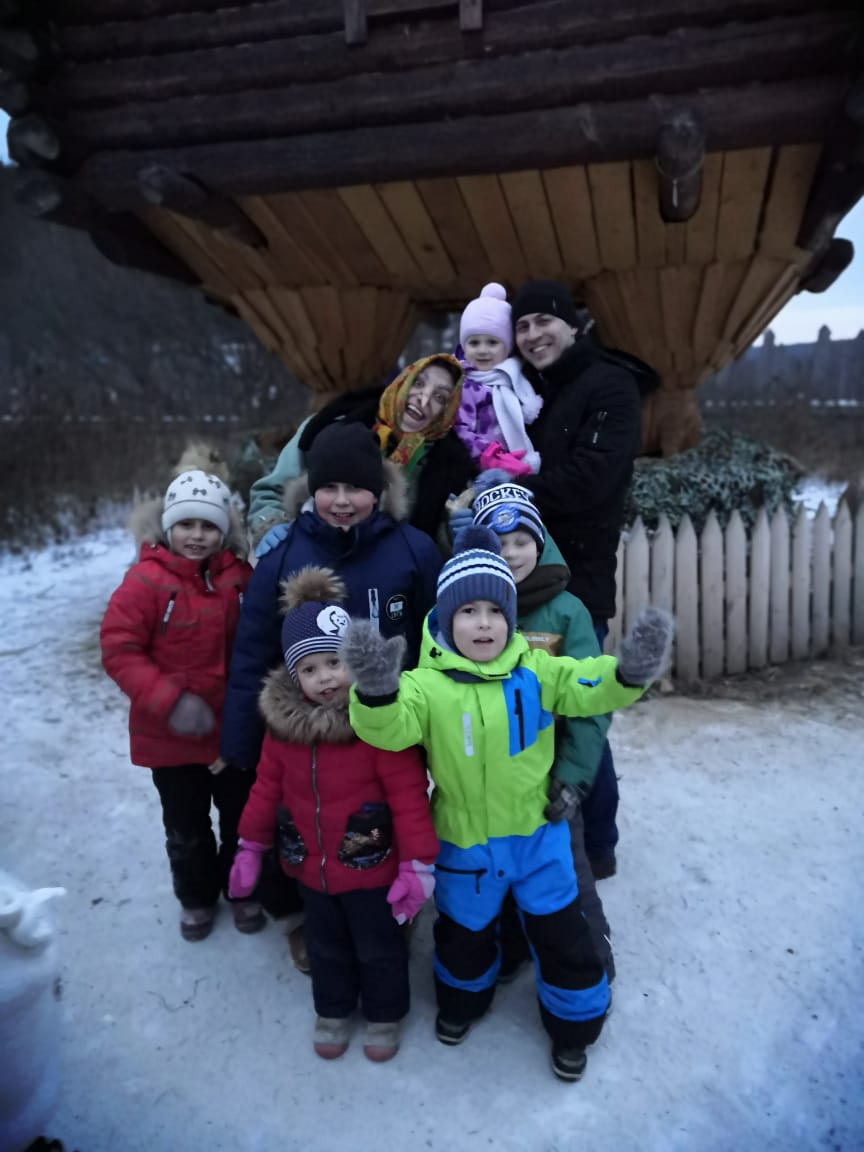 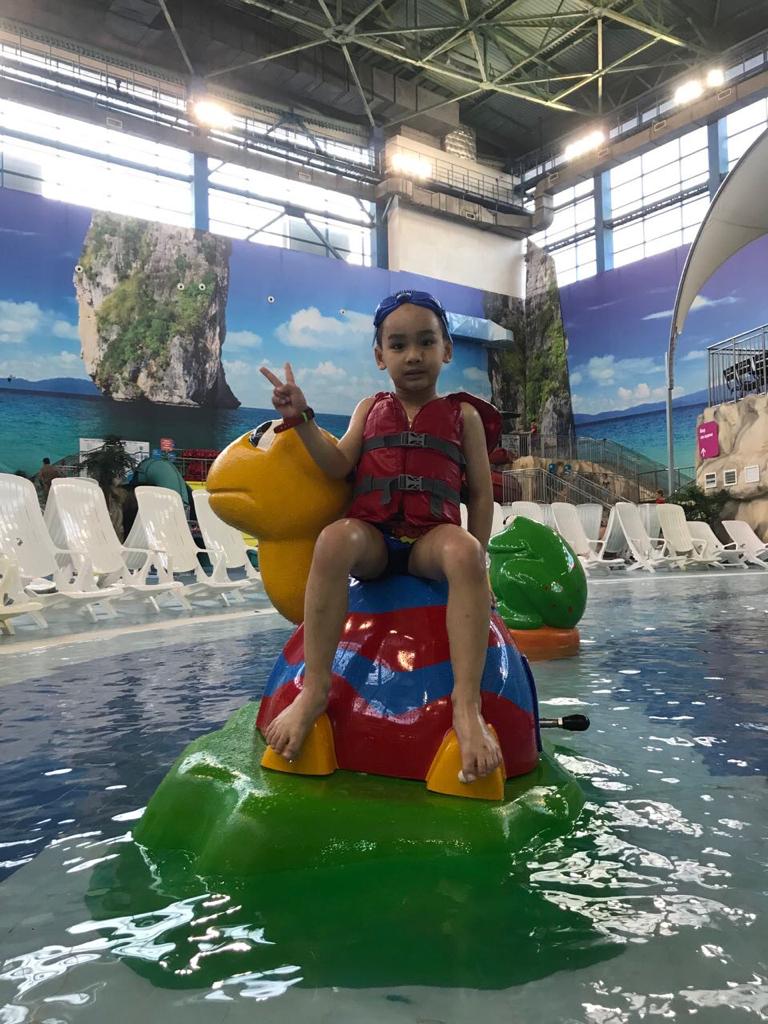 Семья   Динь
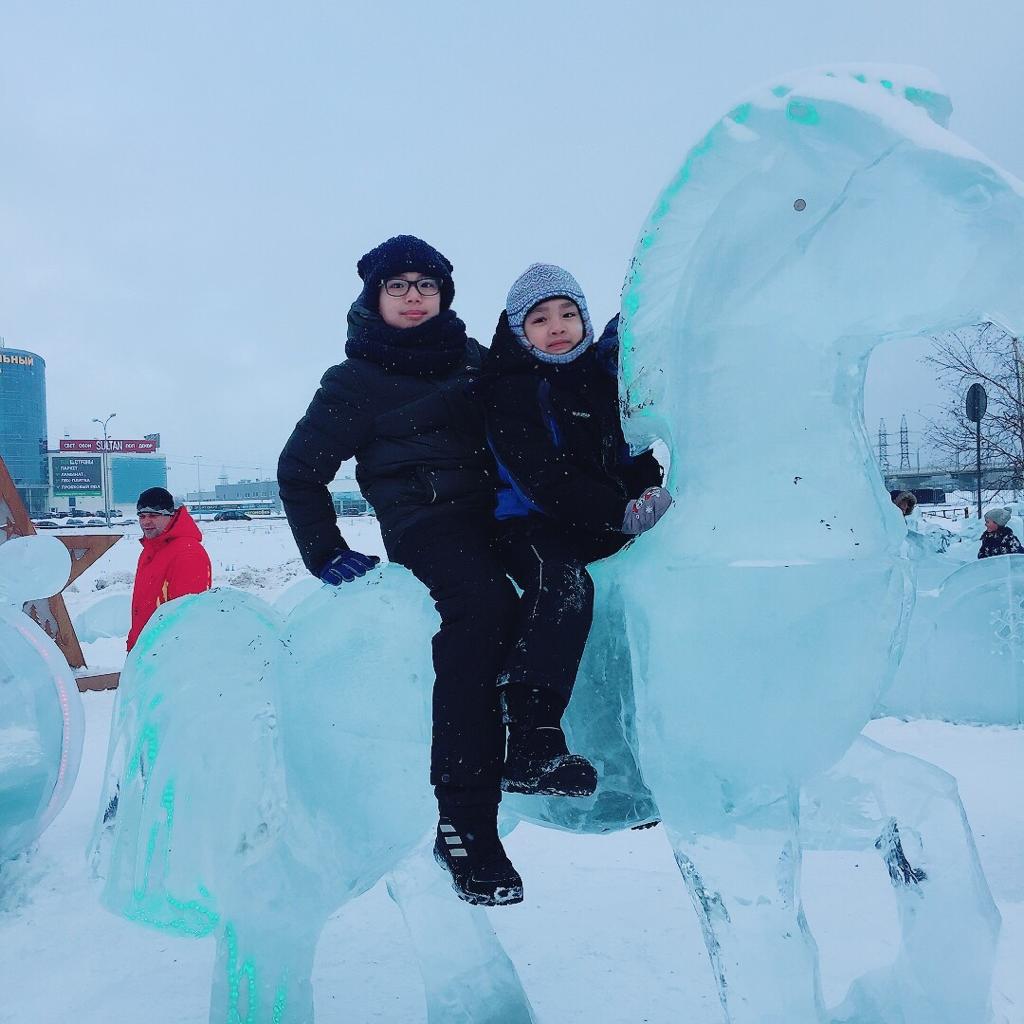 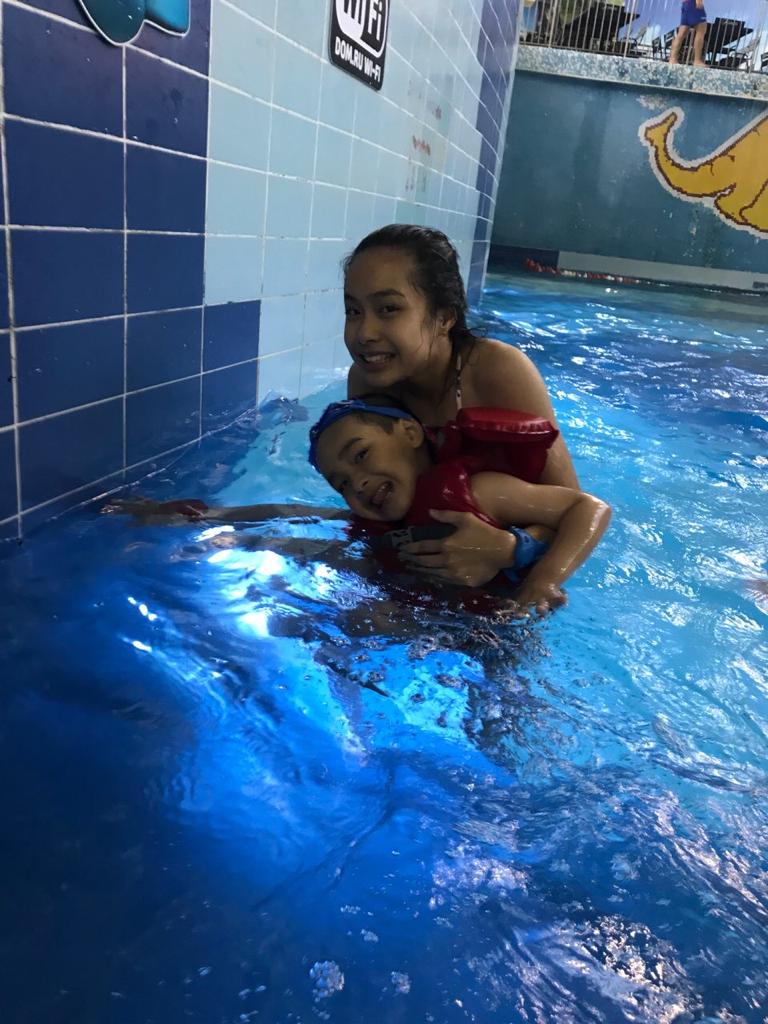 Аквапарк  
Лимпопо
ТРЦ   Мега
Ледовый городок   
Площадь 1905г.
Семья  Фёдоровых
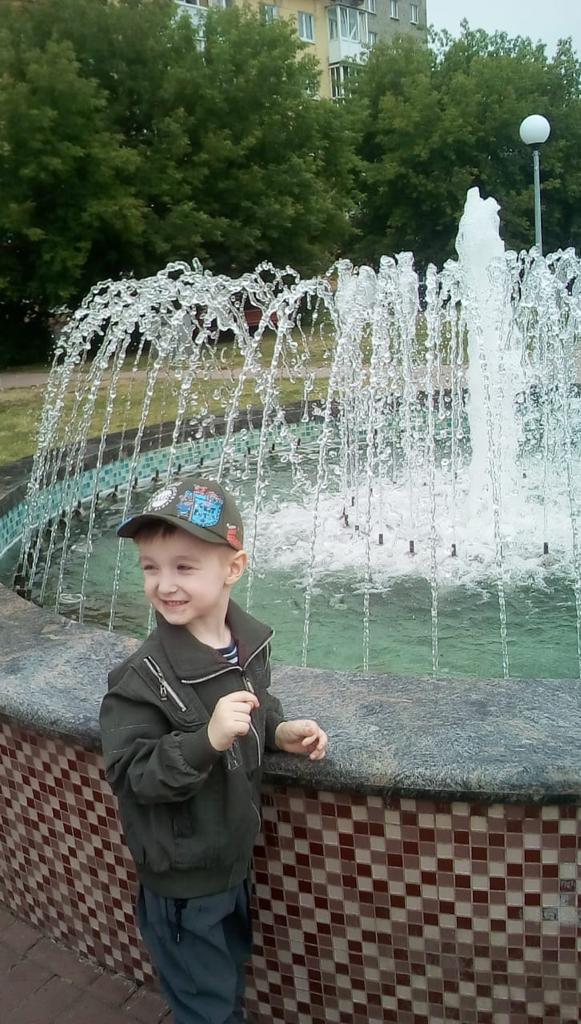 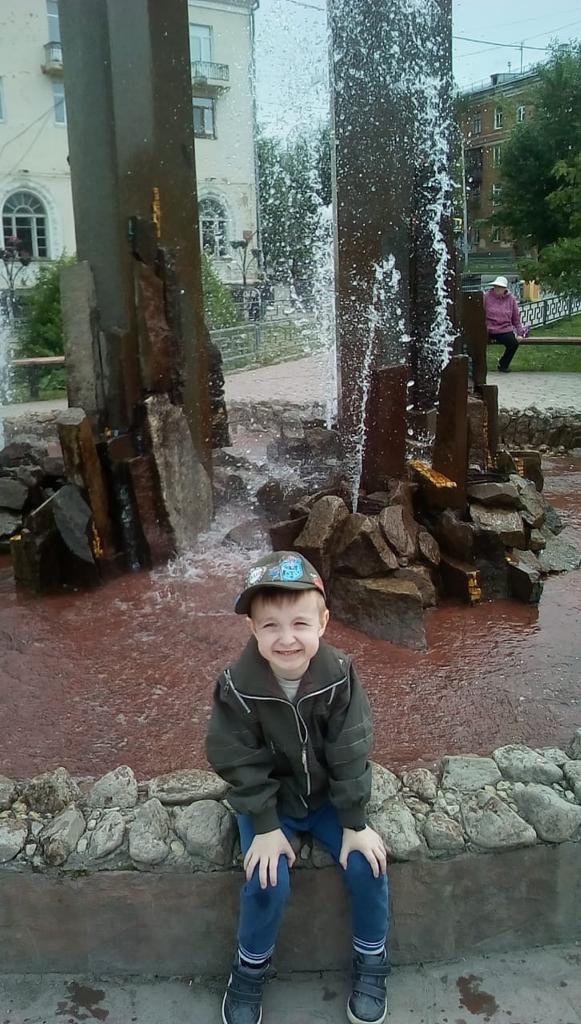